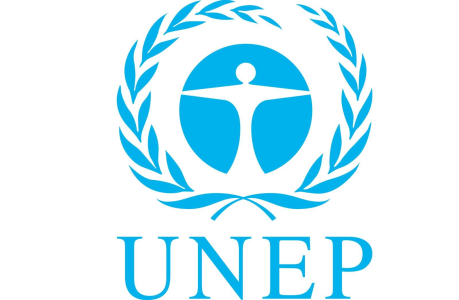 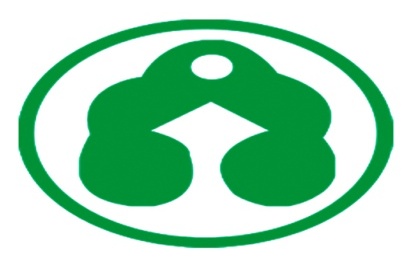 FNC
Sudan’s  feedback on UN-REDD Programme’s Social and Environmental Principles and Criteria (SEPC)- A Benefit and Risks Tool (BeRT)
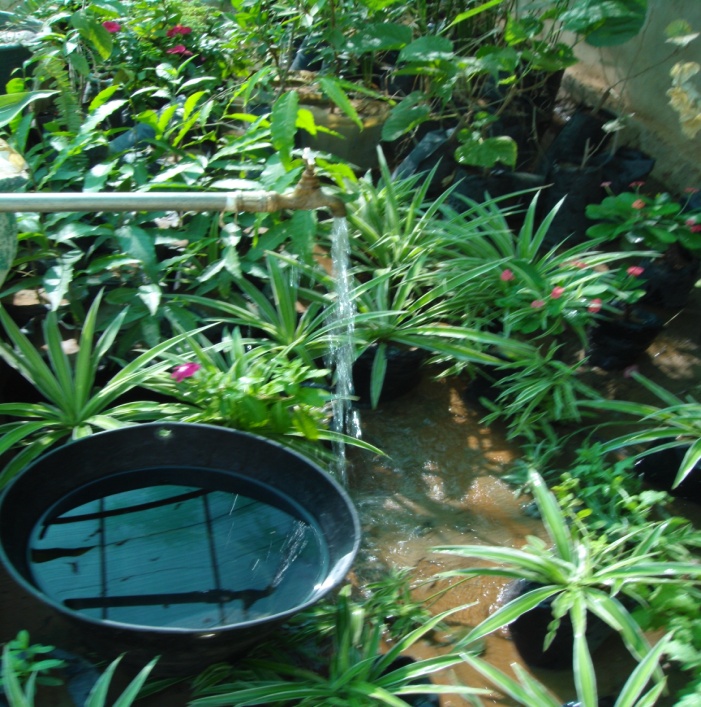 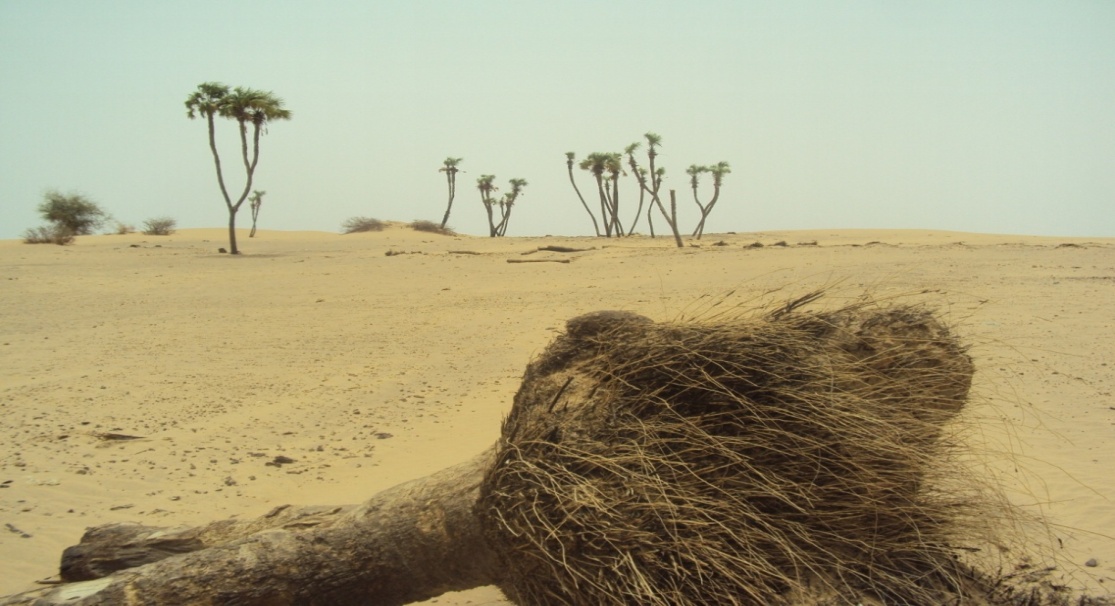 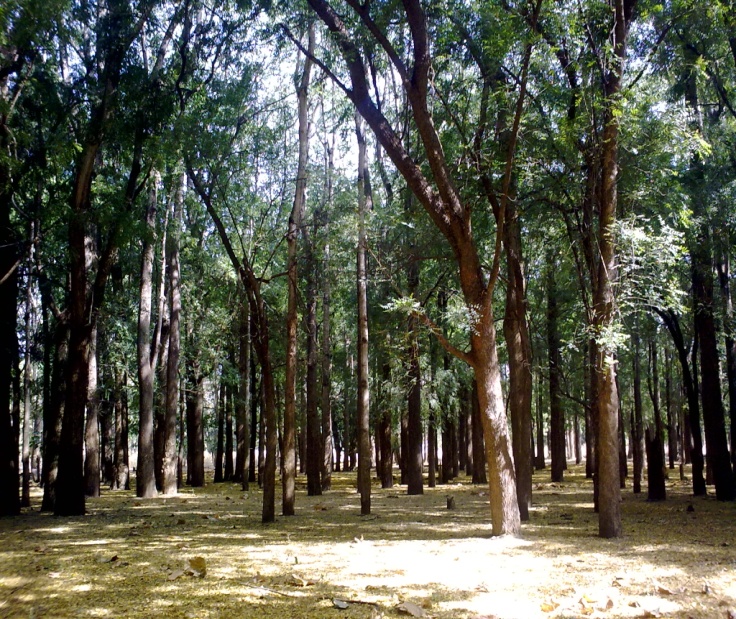 Sudan Testing SEPC Tool
A two-day  workshop, including: 8 participants from FNC (three from HQ and others from eastern and western Sudan); 1 from NGO; and 1 from UNEP as technical support and facilitator; and 
 Six-day field work expedition within Western Sudan.
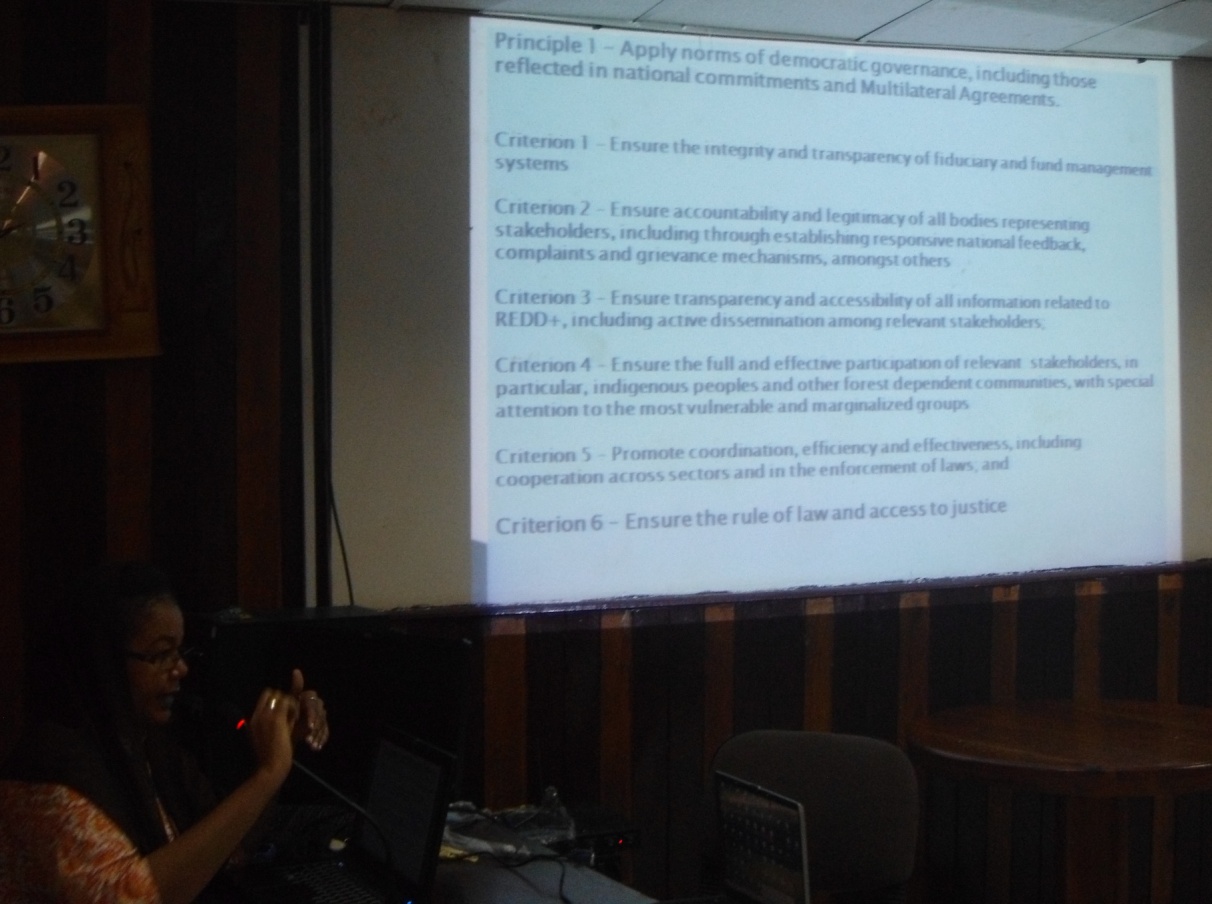 The main objectives of SEPC workshop:

1. To identify the SPEC tool’s benefits for designing The Sudan National REDD programme; 

 2. To  explore the useful of SEPC tool on the ground, in accordance with the context in the Sudan context and its utility in designing the REDD+ national programme;

3. To  combine and receive SEPC feedback from the ground (indigenous people, forest dependants and  local communities; and 

4.To comment on the suitability of tool within Sudan.

Workshop programme:
Implementation of the tool
Nabag Forest Reserve
Rehabilitation of Nabag Forest by local communities(Activities similar to REDD+)
Location: South Kordofan State, West Sudan (gum arabic belt)
Area: 4000 ha
Objectives: Rehabilitation of degraded forest for the protection, conservation, production and sustainable management of Nabag forest for the purpose of poverty reduction and environmental conservation
Rehabilitation started 2004 through agroforestry farming system
500 families out of 13 villages were involved (4000 persons 35%  are women)
Families selection based on: Landless people, poor, Gender
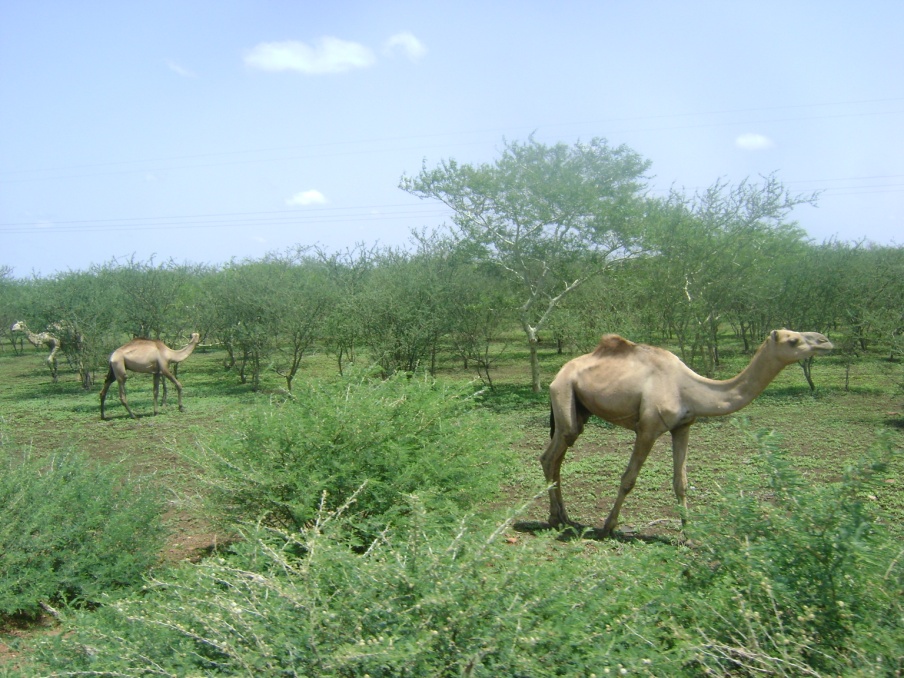 Methodologies used to test the Tool
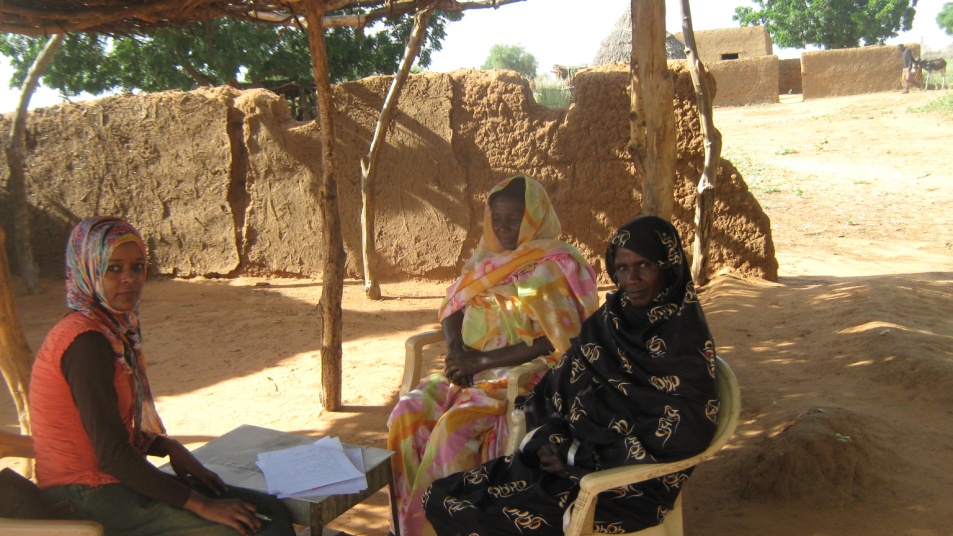 Questionnaire
Meetings
Group Discussion
 
 
Main issues tested
Socio economics aspect
Environmental aspects
Future Participatory Forest Management
Sustainability of activities in the future
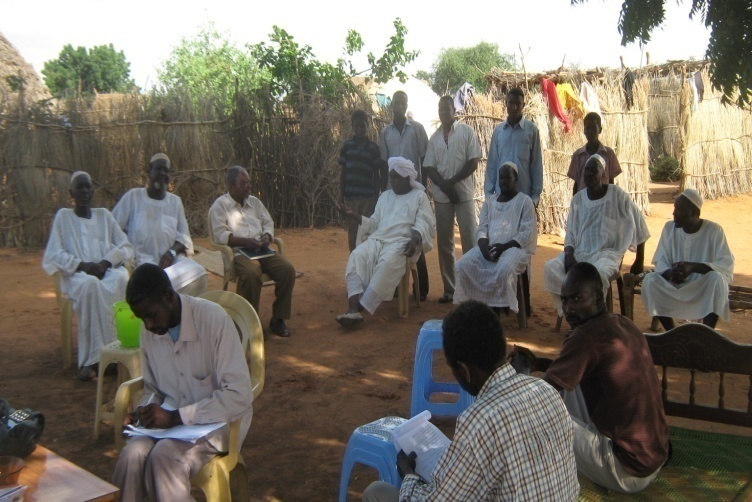 Outcomes
Stability of the community around the forest (during the rainy season for agroforestry and during drought season for gum production
Increase in income by 145%
Increase in agricultural crops production by 50% compared with area outside the forest
Reduction in fuelwood consumption by 30%
High awareness about role of forest
High degree of willingness to contribute in  protection, conservation and management of the forest
Activities found to be sustainable(continuation of income generated from forest)
Revenue can be calculated from
Crop production
Gum production 
Seeds production
Fodder production
Carbon sequestration and storage (rotation of Acacia senegal=23 years)
Wood  production at the end of the rotation
Activities implemented
Awareness raising and training (Agroforestry, tree planting, …etc)
Community organization setup: Gum Arabic Producers Cooperatives (25 GAPCs) and village committees(selected by GAPCs)
Agroforestry
Forest protection
Gum production
Energy program (using alternatives and improved stoves )
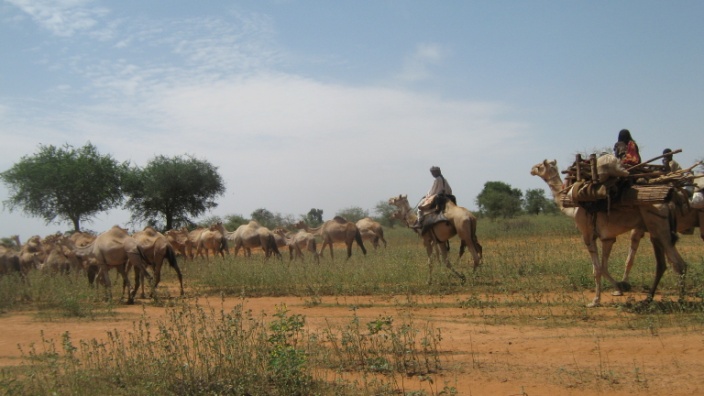 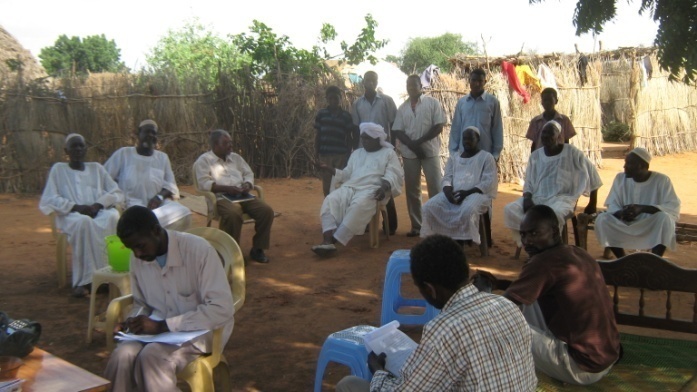 General  Comment
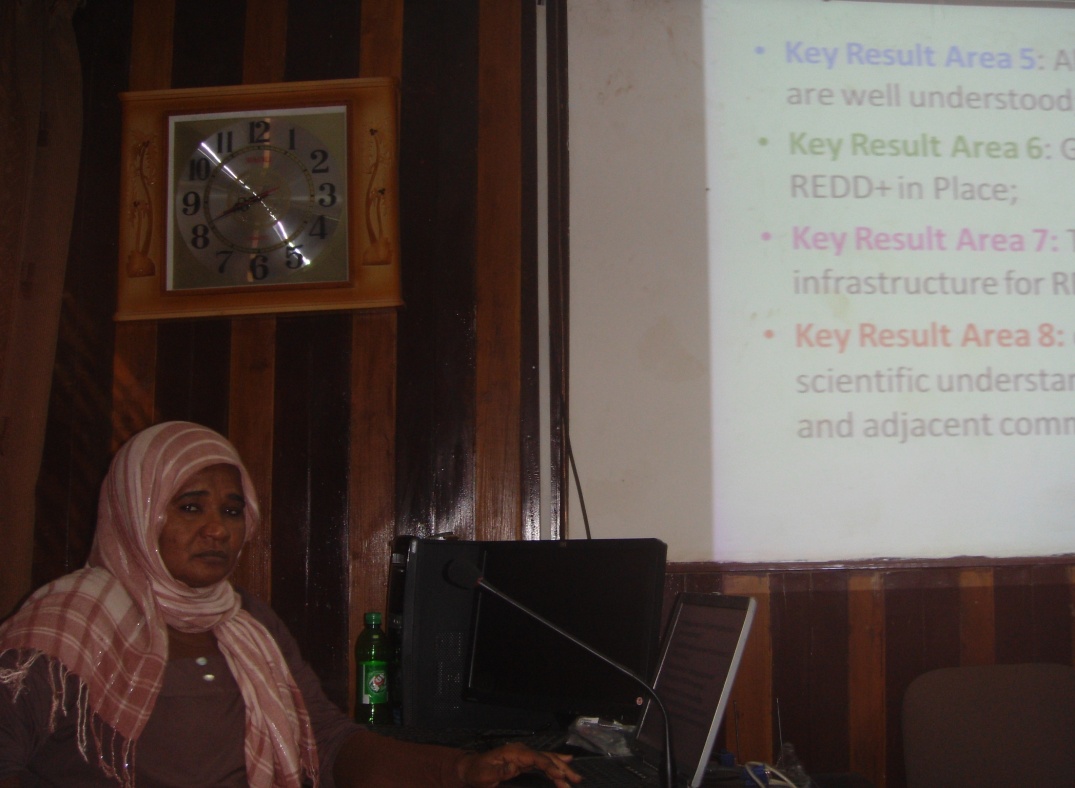 The SEPC tool is very useful to be used as a safeguard, implementing of REDD+ activities, national frame work and help in monitoring system, but it should consider the variety of contexts within developing countries:
Different circumstances, environments and interests; 
Ensure sustainability as major factor ; and
 High need to nationalize the tools accordingly to specific  need based country. 
There is no criterion to assess the sustainability of the REDD+ issues and activities in the future
Detailed comments
SEPC BeRT Sudan Group
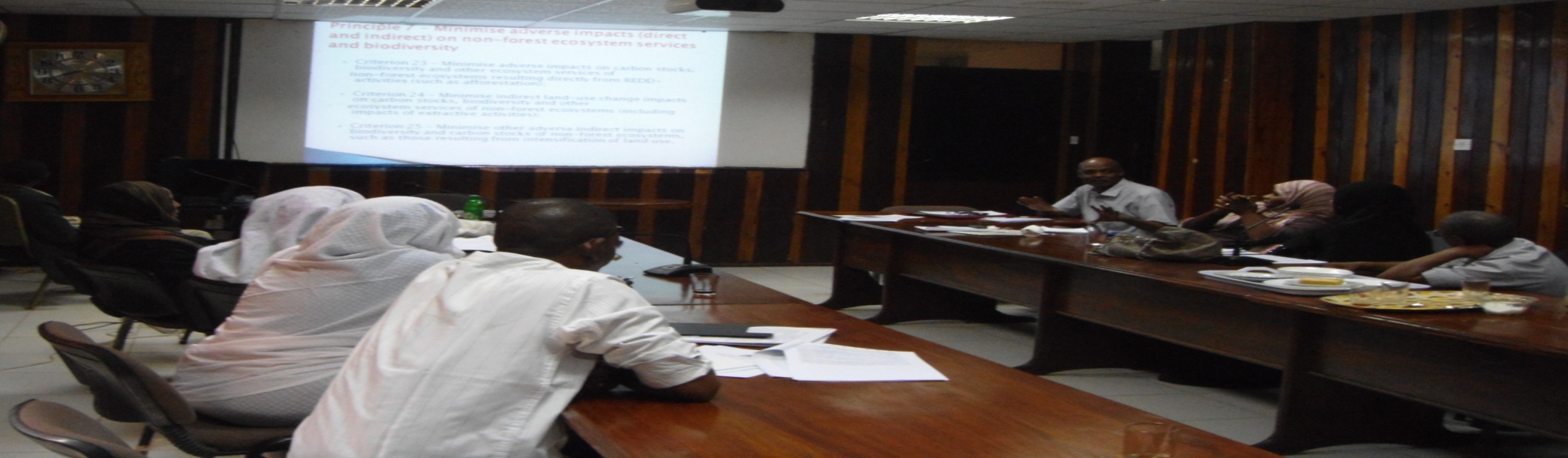 THANKS
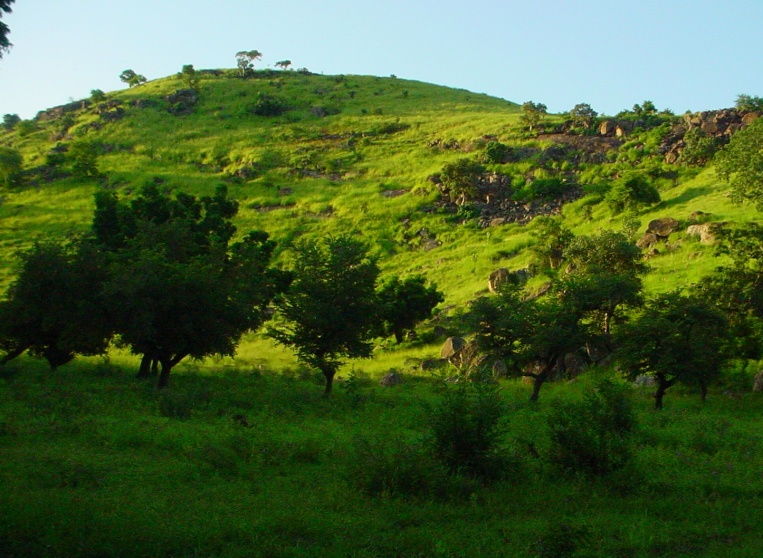 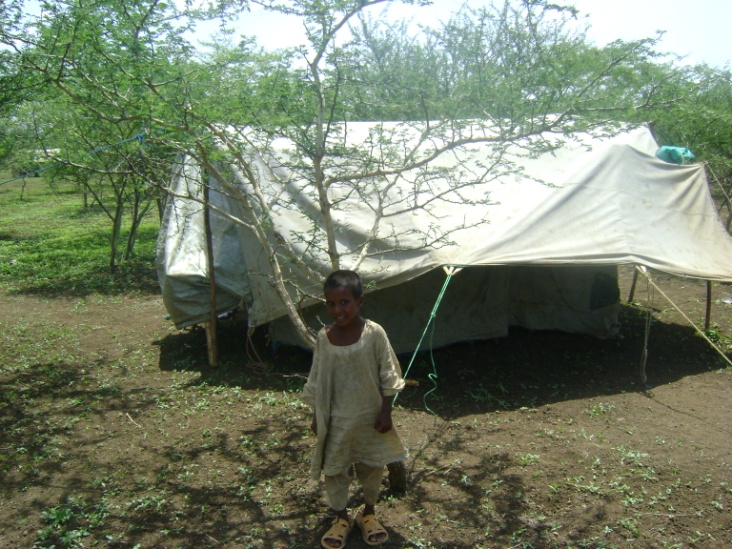 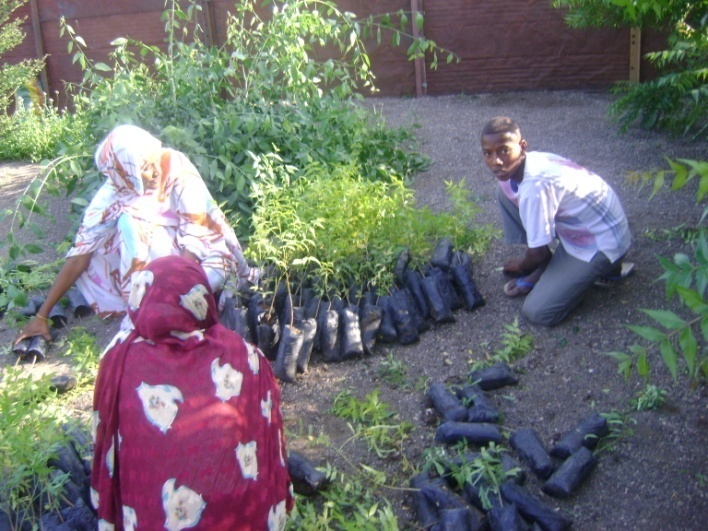